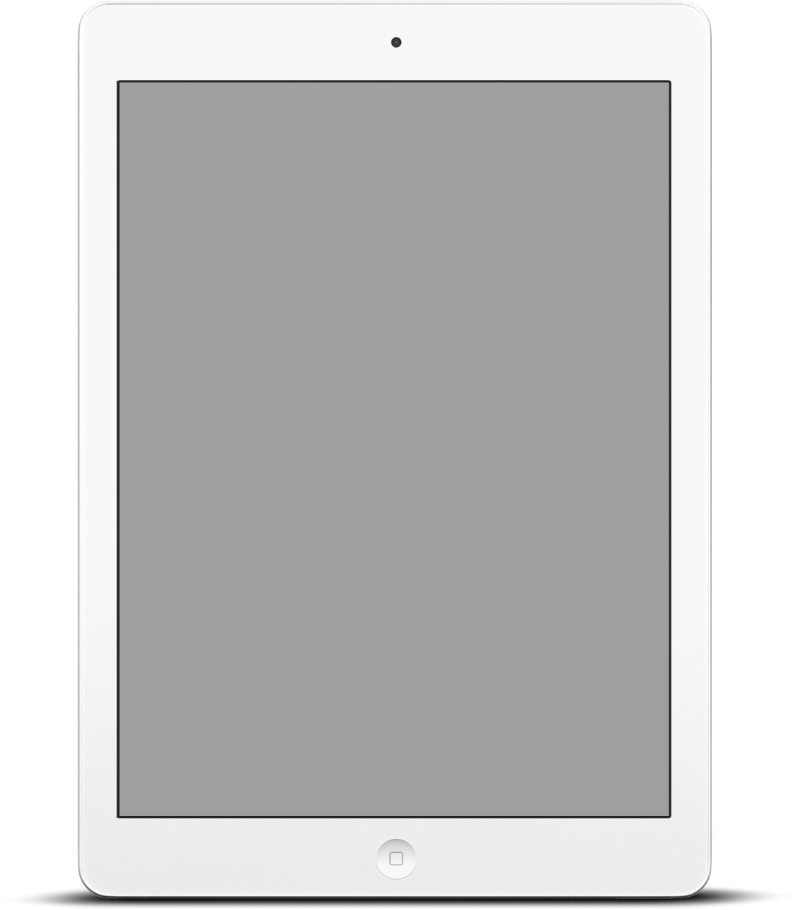 4
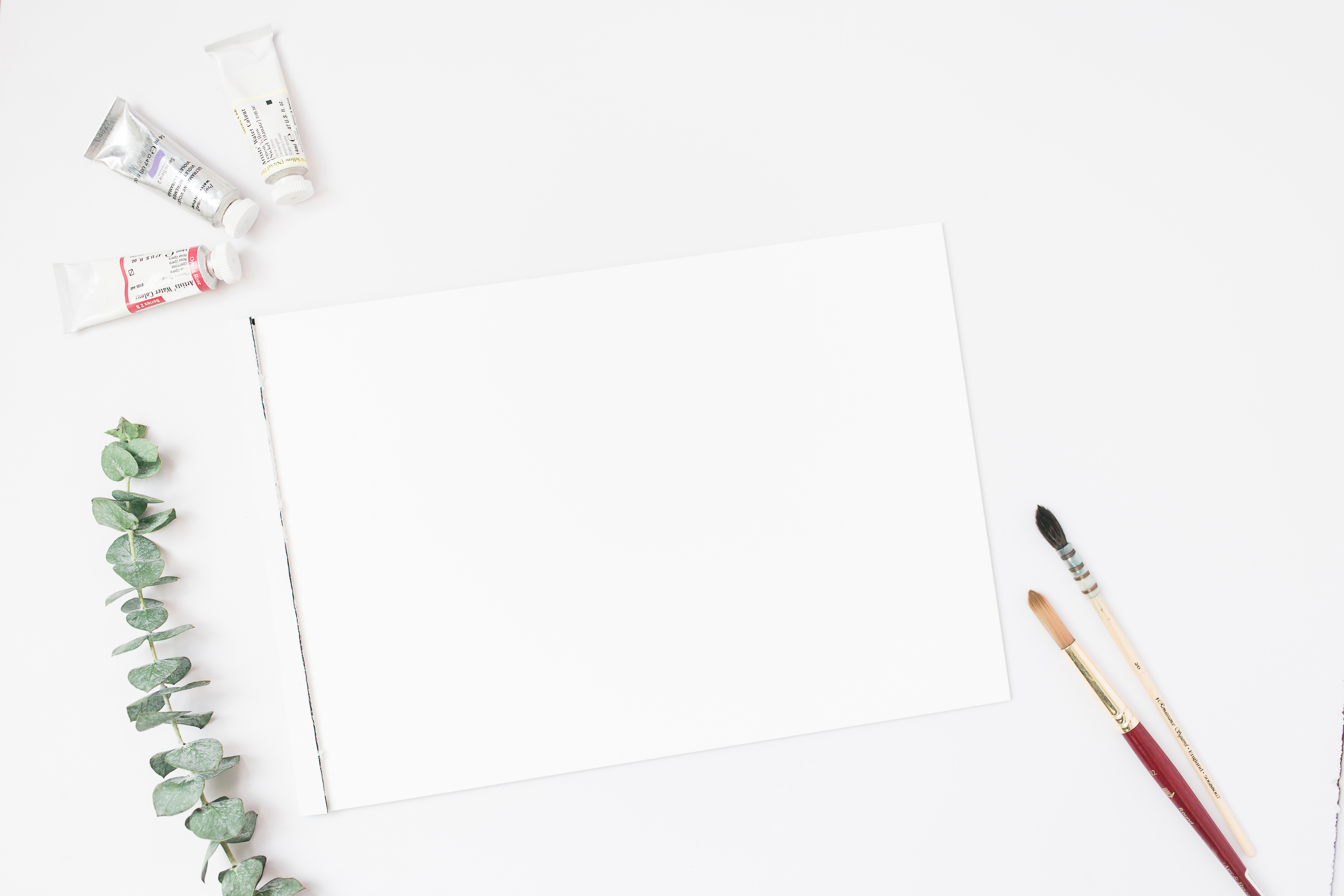 CLAVES BÁSICAS DE DISEÑO PARA EVITAR LOS ERRORES QUE HACEN TU PRESENTACIÓN ABURRIDA
Y QUE PUEDES EMPEZAR A USAR FACILMENTE
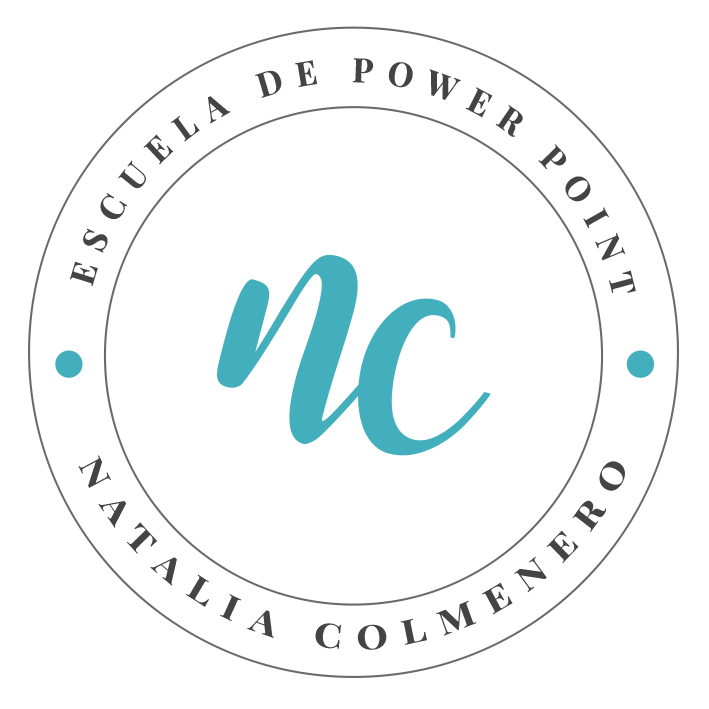